Департамент образования города Москвы
Государственное бюджетное общеобразовательное учреждение
города Москвы
«Гимназия № 1505 «Московская городская педагогическая гимназия-лаборатория»»
Политические режимы
Выполнила: Хуснутдинова Виктория Хакимовна, 10 «Е» классРуководитель: Богачева Наталья Арнольдовна
Москва
 2019/2020 уч.г.
Содержание
Введение	
1.	Изучение политических режимов на основе их теории	
1.1	Понятие политического режима	
1.2	Факторы становления режима	
2.	Классификация политических режимов	
2.1	Демократический режим
2.2	Авторитарный режим	
2.3	Тоталитарный режим	
3.	Сравнение политического режима Северной Кореи и Германии в рамках исторического развития этих стран	
3.1	Тоталитаризм в Северной Корее	
3.2	Демократия в Германии	
          Заключение	
Список литературы
Цель работы:
Цель моего исследования - рассмотреть и проанализировать виды политических     режимов
Задачи проекта:
1. раскрыть понятие политический режим
2.  рассмотреть классификацию политических режимов
3. провести сравнение общих характеристик основных политических режимов
4. Изучить политические режимы, их признаки
5. Изучить факторы становления режима
6. Изучение политических режимов в отдельных странах
Проблема этого исследования заключается в том, что одной из доминирующих тенденций в истории человечества на всем протяжении его развития была борьба двух противоположных начал: демократии и тирании. Этот процесс не обязательно имеет революционный характер, но может происходить эволюционно, путем постепенного перехода из одной формы в другую.
Понятие политический режим
В политической науке образовались два подхода в понимании политических режимов. Один из них называется политико-правовой подход, другой - социологический.
Первое направление политического анализа склонно отождествлять политические режимы с формами правления. Сторонники второго не признают никаких отличий между политическими режимами и политическими системами.
Политический режим представляет собой совокупность конкретных структур власти, которые работают в пределах политической системы общества с целью ее поддержания, опираясь на социальные интересы и используя особые методы.
Факторы становления режима
Факторы становления режима классифицируются на объективные и субъективные. 
Объективными факторами называются социально-экономические, исторические, демографические, природно-климатические, политико-правовые отношения между властью и обществом, национально-расовые, социально-психологические, культурные.
К числу субъективных факторов относятся:  политические взгляды руководства страны, расстановка общественных сил, разногласия во власти, личные качества политической элиты, взаимоотношения между политическими партиями, лидерами.
Политические режимы делятся на:
Демократический  режим. Он образуется в правовых государствах, где народ признается единственным легитимный источником власти. 

Авторитарный режим. Он характеризуется монополизацией власти в руках правящей элиты, вождя.

Тоталитарный режим. Он характеризуется тотальным контролем над обществом во всех сферах его жизни со стороны государства.
Вывод:
. 
Демократический режим я могу назвать наиболее эффективным, потому что страны в которых он закрепился имеют больше возможностей в развитии экономики,  науки, армии, и в других областях, так как он обеспечивает непосредственное полноценное развитие личности, неотчуждаемость основных прав свобод, защиту, интересов. К таким странам можно отнести США, Канаду, Австралию, страны западной Европы.
Демократический делает общество цивилизованным и обеспечивает политическую стабильность. Демократический политический режим не допускает отрыва правящей элиты от народа, что нельзя сказать об авторитарных режимах.
Список литературы:
Матузов, Н.И. Теория государства и права /Н.И. Матузов, А.В. Малько. — Москва: 2006. —
 Демократия и тоталитаризм /Арон Р. — Москва: Юрайт, 2010. —
Истоки тоталитаризма /Арендт X. — Москва: 1996. —
Боровиков, А.П. Признаки и формы тоталитаризма /А.П. Боровиков. — Спб: 1996. —
Боровиков, А.П. Признаки авторитаризма /А.П. Боровиков. — Спб: 1996. —
Проблемы становления демократического государства в России /Дзодзиев В. — М: 1996. —
Гулиев, В.Е. Демократия и современное империалистическое государство /В.Е. Гулиев. — М: 1990. —
Боровиков, А.П. Понятие политического режима /А.П. Боровиков. — Спб: 1996. —
Спасибо за внимание
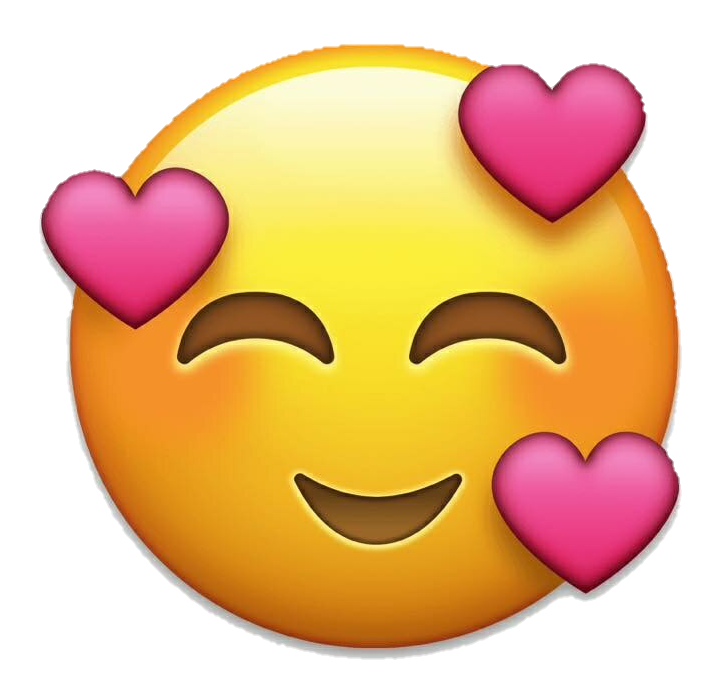